Wonders in the country of science
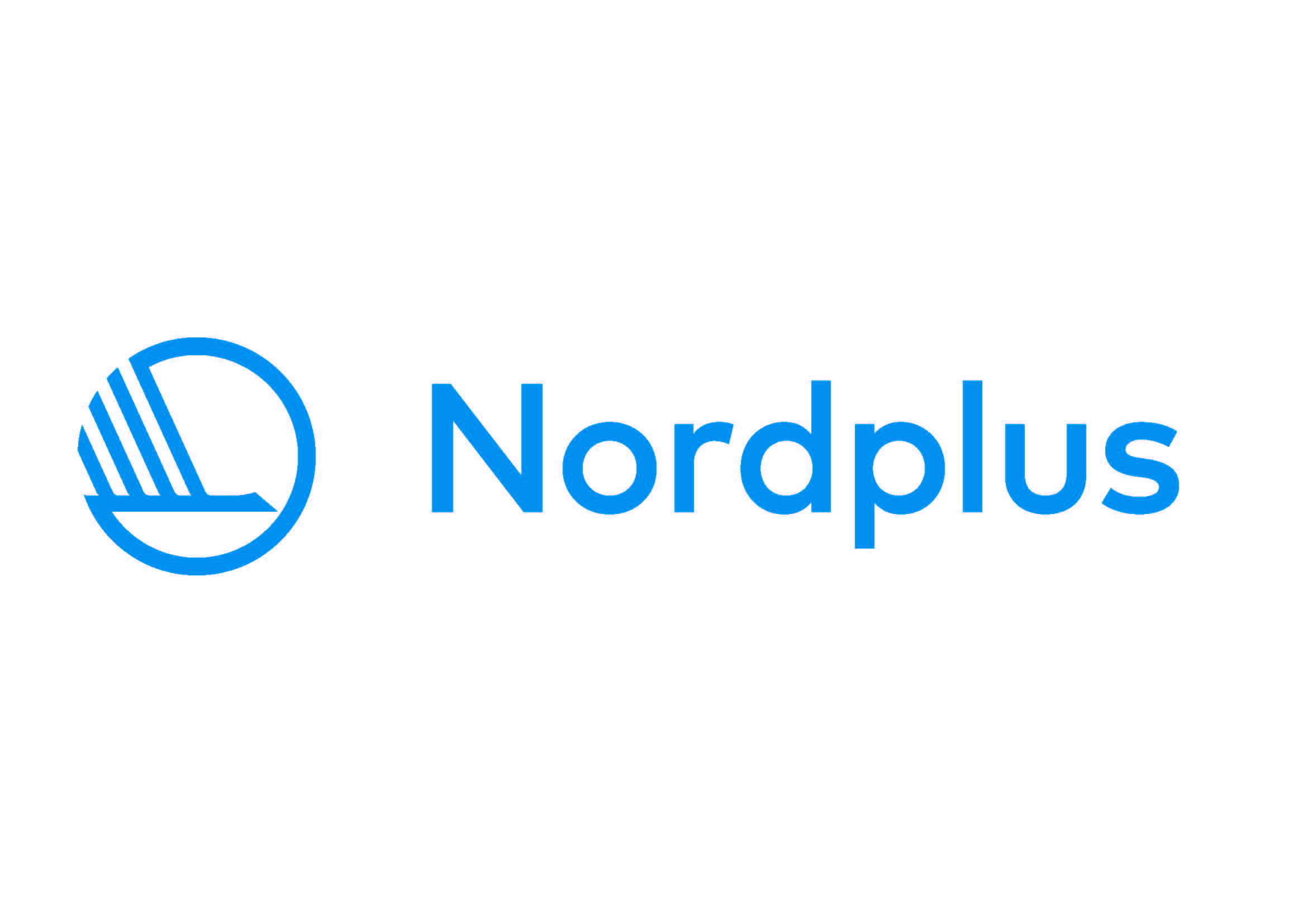 project
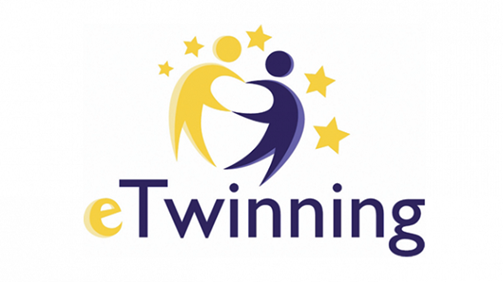 Latvia, lithuania, denmark, iceland and norway
Experiments with energy
Engaged pupils
magnetism
static electricity
Learning is fun
.
.
.
Engaged teachers
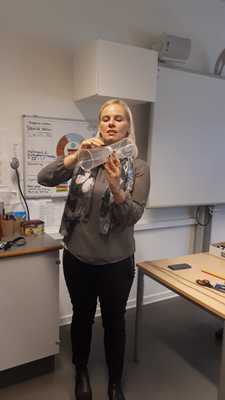 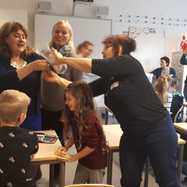 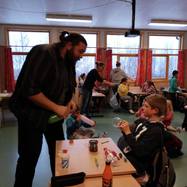 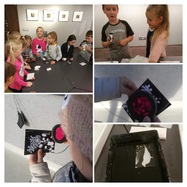 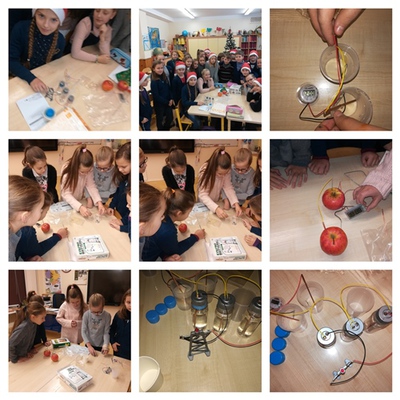 Night reading
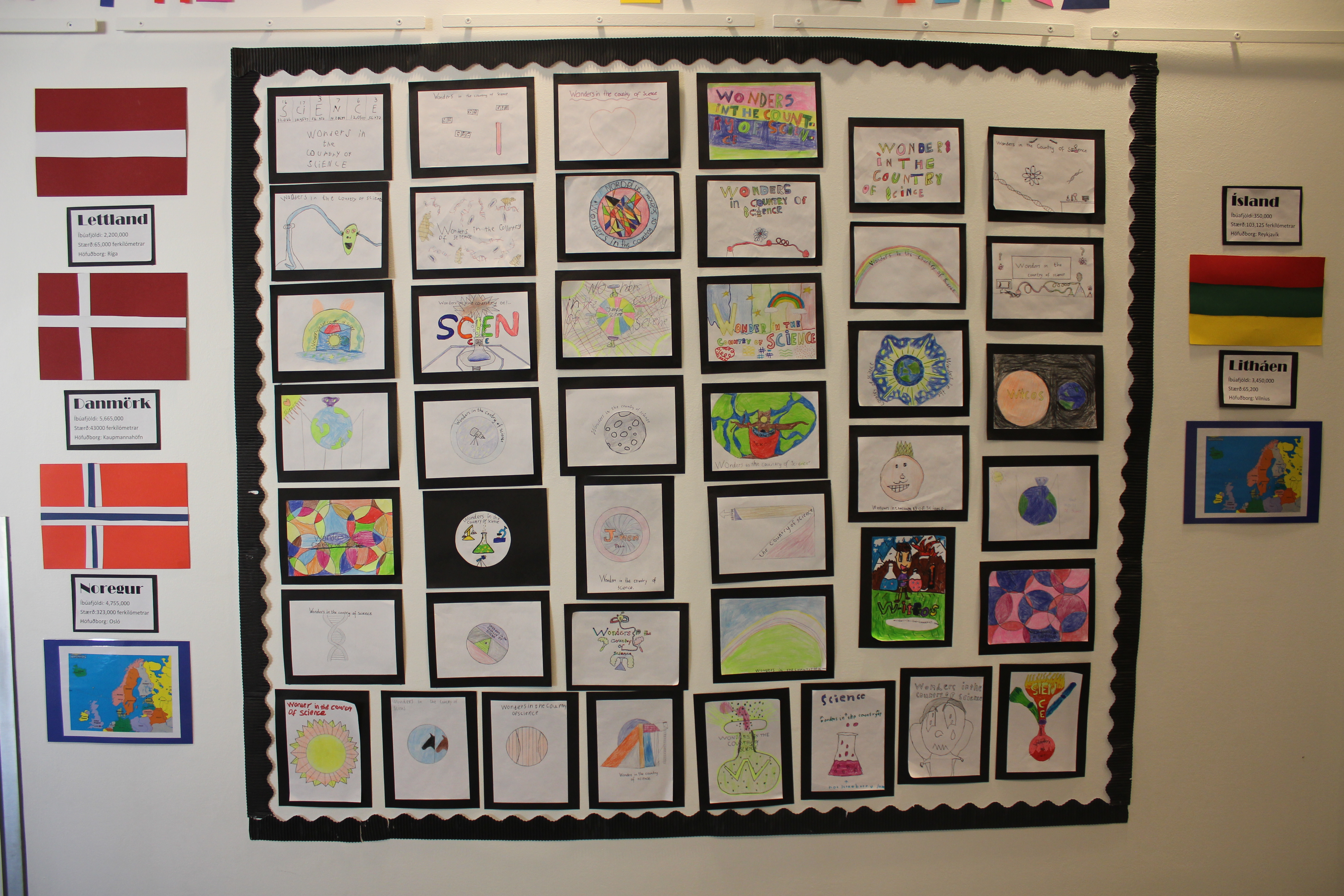 Experiments with water
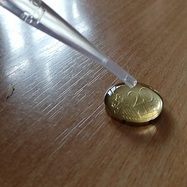 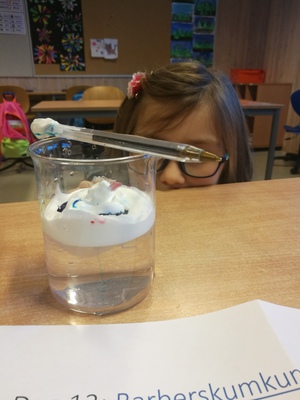 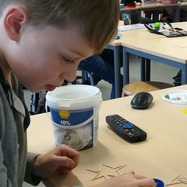 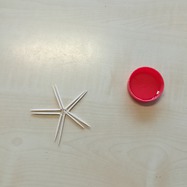 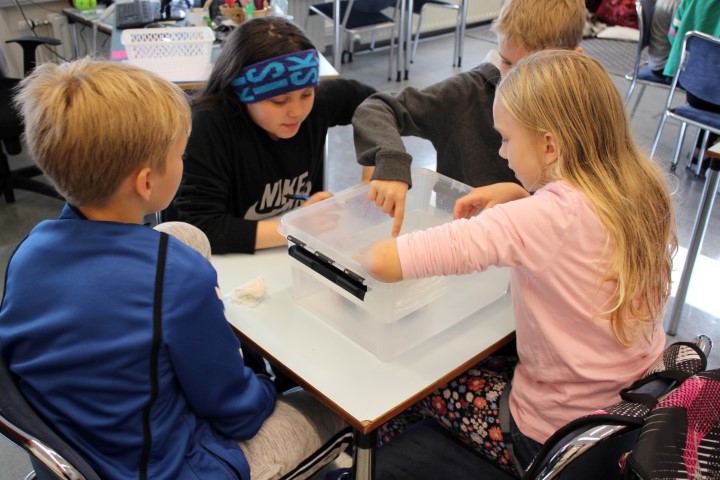 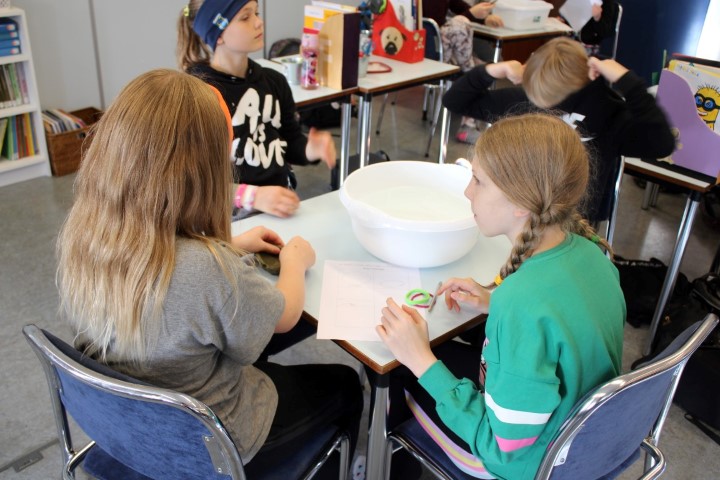 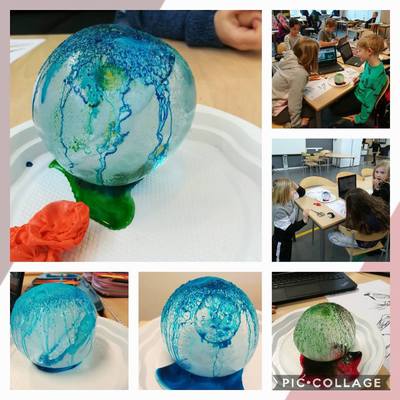 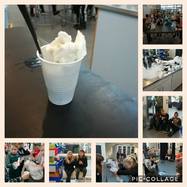 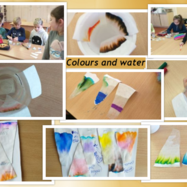 Observation and experiments plants
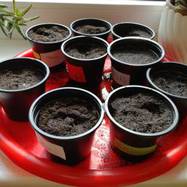 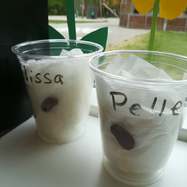 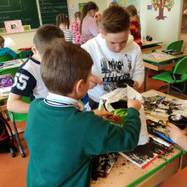 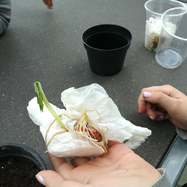 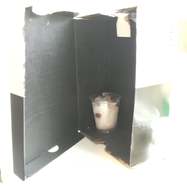 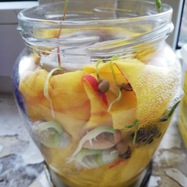 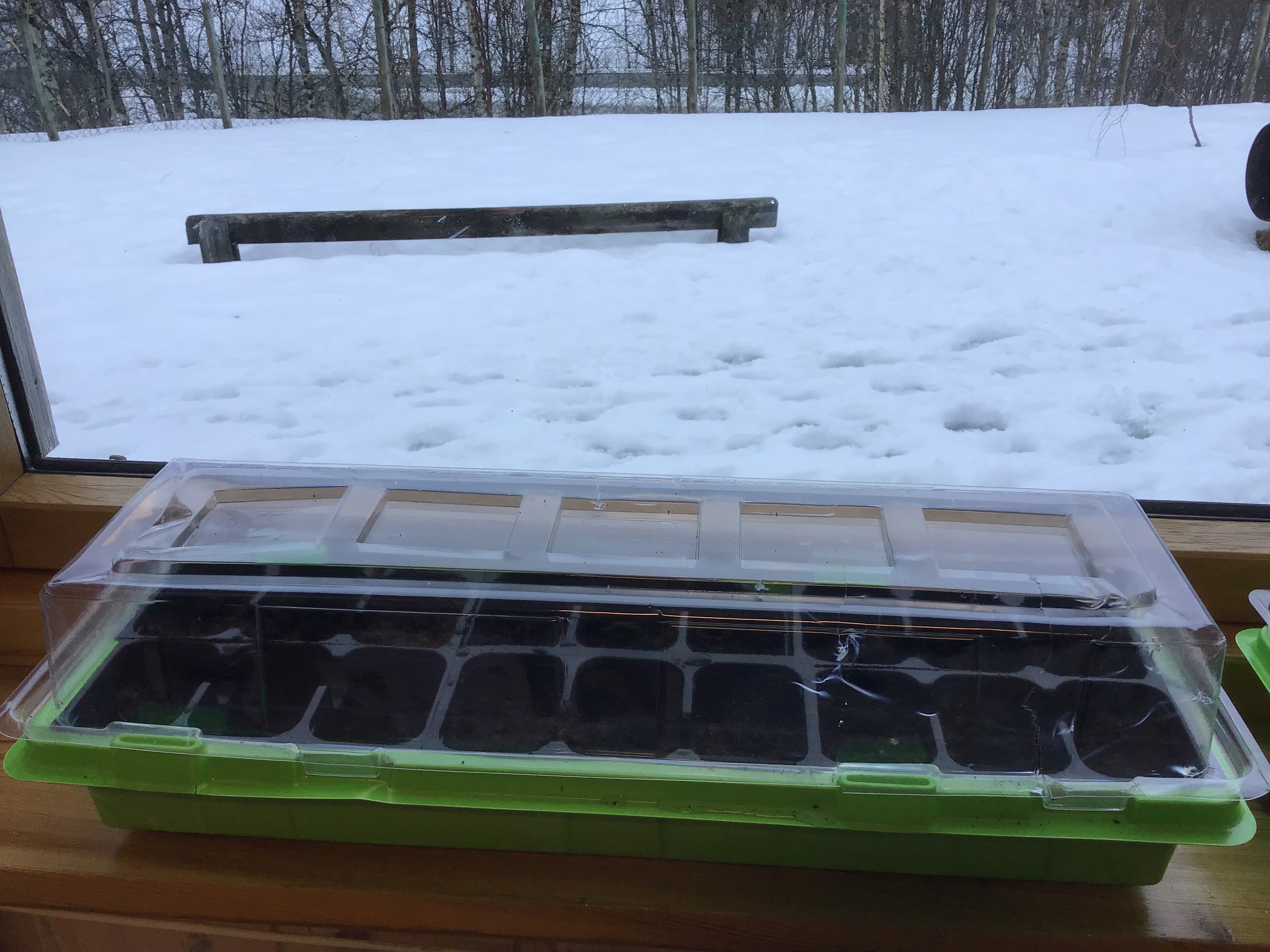 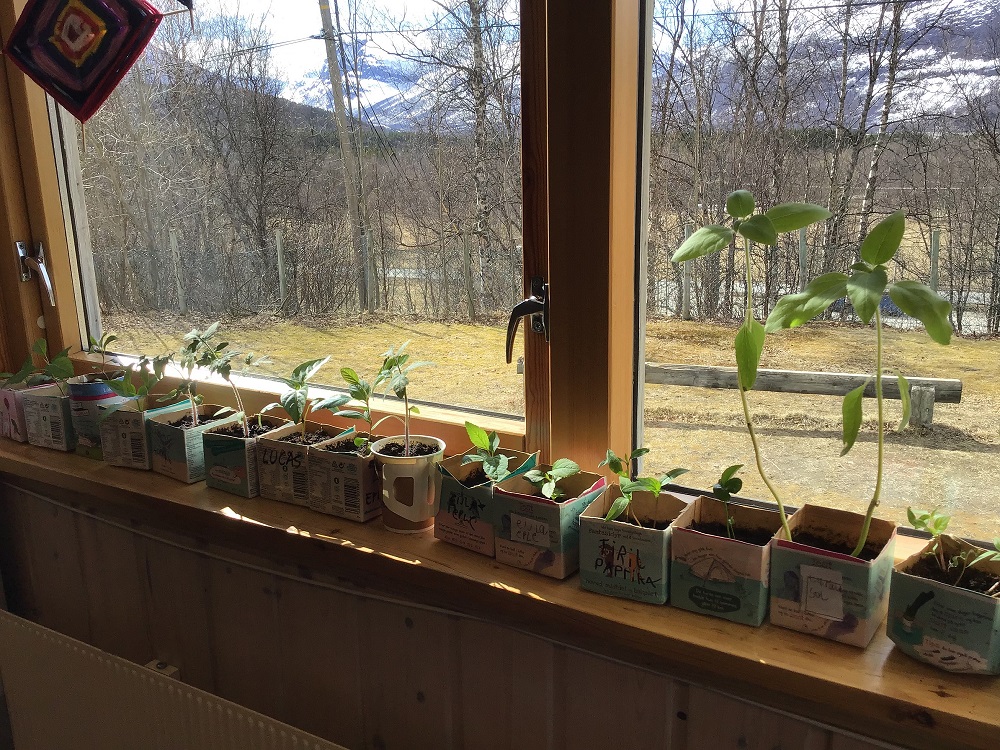 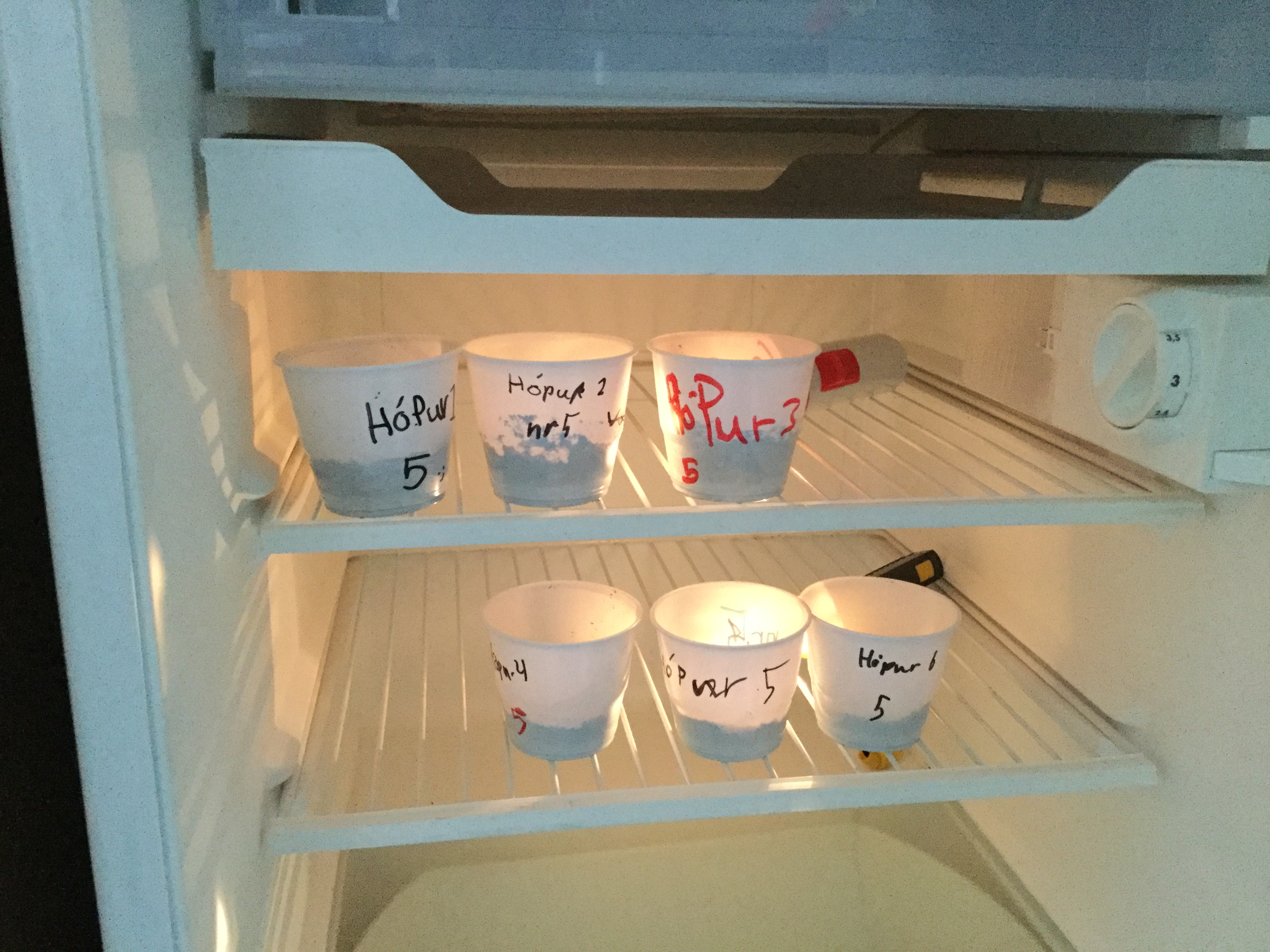 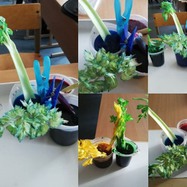 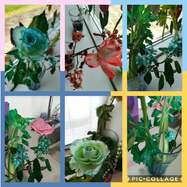 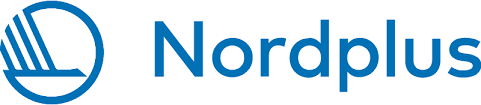 Wonders in the country of science